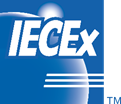 Last meeting online 7 April 2021
Documents considered at last ExMC meeting (eg reports) were subsequently approved
Action to prepare presentation on guidance for remote assessments – done and used in assessor training on Monday, 30 August 2021
Discussion on remote assessments when normal business – included in above presentation
Discussion on “Decision rule” – subsequent OD 012 revision which is out for approval and proposed revision of ExTR cover page will address this
Revision of application forms – see later
IECEx ExAG (Ex Assessor Group) report ExMC/1727/RM
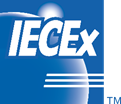 Since meeting
Above application forms revised and circulated for approval at this meeting, ie:
ExMC/1736/DV – F-008, 02 Scheme ExCB Application Form
ExMC/1737/DV – F-009, ExTL Application Form
ExMC/1738/DV – F-010, ATF Application Form
ExMC/1739/DV – F-011, Scope Extension Declaration Form
To be considered
ExMC/1754/CD – US Comments
To be discussed
 IECEx Assessor Survey with results in ExMC/1753/Inf – noting results addressed in presentation mentioned earlier
IECEx ExAG report ExMC/1727/RM
Recommendation 1
That ExMC approve the documents (separately circulated) for initial applications for the IECEx02 Scheme for ExCB, ExTL and ATF.
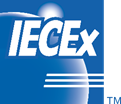 The following are the ExAG Recommendations to the ExMC arising from the above meeting and subsequent actions:
Recommendation 2
That ExMC approve ExAG revising the above documents when there are changes in editions of standards for use in the scope, without obtaining approval from ExMC.  This would be consistent with the earlier approval given for the F-003 report form and would facilitate changes in all four documents to be made concurrently.
IECEx ExAG report ExMC/1727/RM
Recommendation 3
That ExMC approve the revised application for change of scope form for IECEx02 Scheme (separately circulated).
Recommendation 4
That the ExMC note the approval of Giovanni Hummel Borges from Brazil as an assessor since the last meeting of ExMC.